OpenLIVES Learning  Insights from the Voices of Spanish émigrésJISC 2011 -2013 (LLAS)
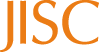 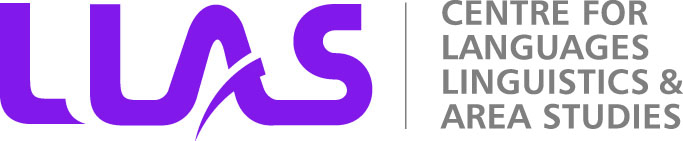 LLAS (Alison Dickens, Kate Borthwick)

Irina Nelson, Alicia Pozo-Gutierrez, 
Antonio Martinez-Arboleda, Miguel Arrebola
OpenLIVES
open publication of research data documenting the experiences of Spanish migrants. 
working collaboratively with academics and students from 3 HE institutions: 	
			Southampton 	Portsmouth	Leeds

create and evaluate a suite of OERs related to this data
embed and integrate these materials into the curriculum of each institution.
The corpus
23 life story interviews documenting different forms of migration in 20th century Spain: 

child evacuations during the Spanish Civil War
economic and political emigration during the Franco regime
return migration to democratic Spain

Migration countries : Spain, France, UK, former USSR, Mexico, Cuba, Venezuela, Argentina and USA
Data
collected 2009-2010 the course of a research project on ‘return migration’

‘shelved’ until JISC grant OpenLIVES

additional material
photographs
drawings
press articles 
written memoirs
A taste of the data
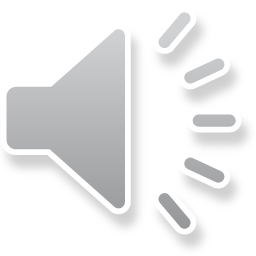 Interview extract by Corsino
Drawing by Germinal
Relevance of material
Historical legacy 

Educational value
Ethical issues
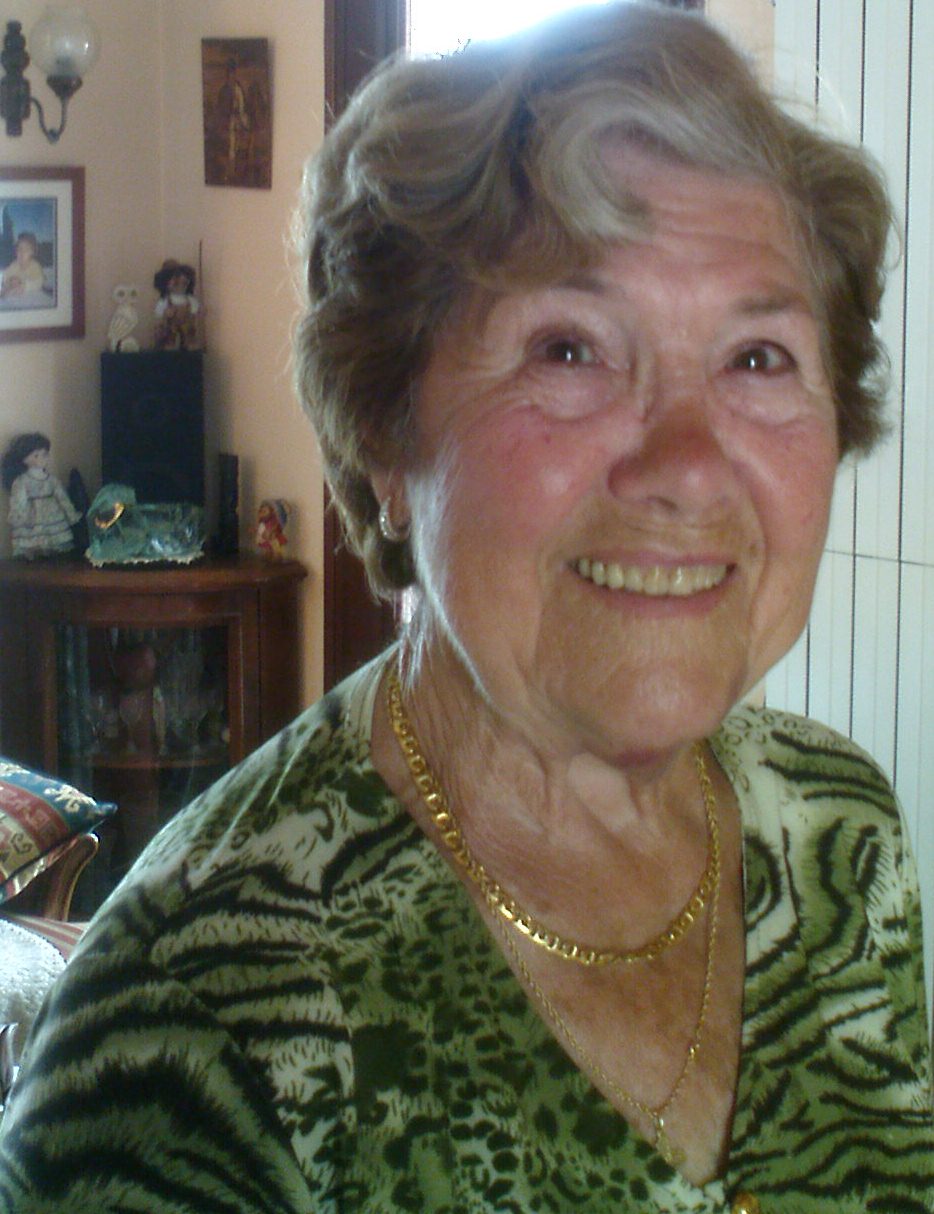 (De) contextualisation / data attribution
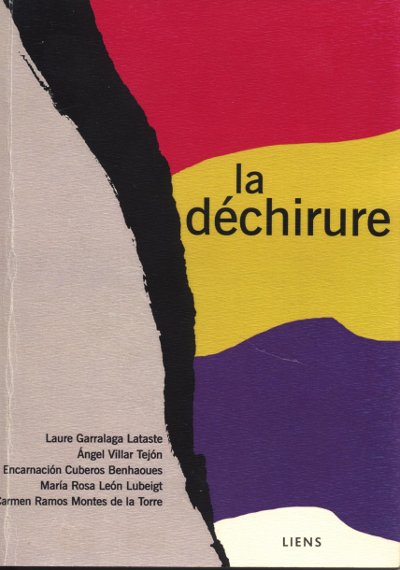 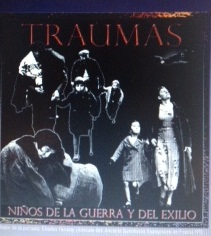 e.g. The ‘traumatisation’ of Encarna’s life story
http://www.memoria-antifranquista.com/biblio/Traumas.pdf
p. 77-92
Pedagogical engagement
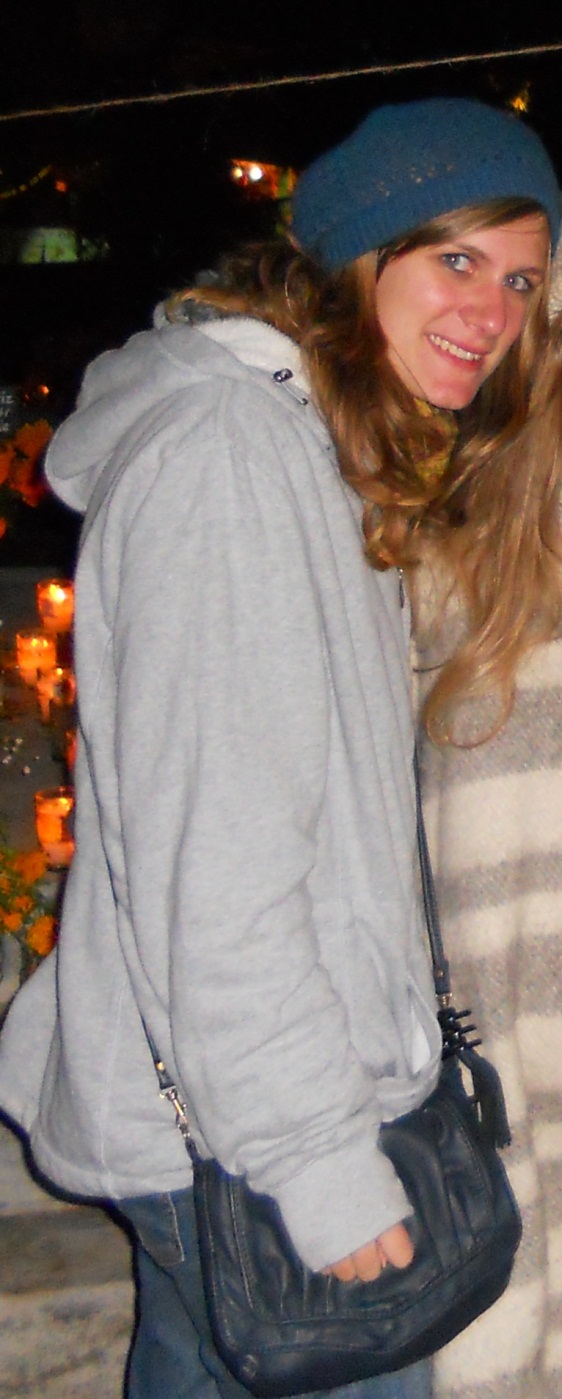 Encarna’s story IN Kendra’s work

SPAN3011: Exiles, migrants, citizens: Narrating and documenting displacement in contemporary Spain

The question (JISC corpus):
 Compare the original oral history interview of Encarna Cuberos conducted by Darren Paffey with the final edited version produced by Darren Paffey, Alicia Pozo-Gutierrez and Scott Soo for the purpose of publication in La Déchirure – Cinq témoignages (Bourdeaux: Liens, 2009). Here you need to consider the type of editorial decisions that you think shaped the final version.
University of Leeds (AMA)
Suite of autonomous learning activities for Spanish language, research skills, ethics and employability
Language in context + professional skills
Soundtracks from corpus + further interviews by students
Research project
Interviewing skills: ethical issues, decoding 
Podcast/videocast software
Documentary production

Final-year module proposal: 
Discovering Spanish Voices Abroad
* Research Skills Development Framework (University  of Adelaide)
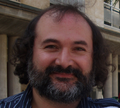 University of Portsmouth (MAS)
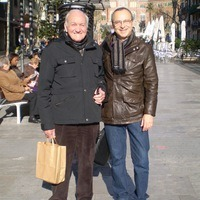 Immediate integration of material: Languages for Professional Communication (2nd and final year unit)
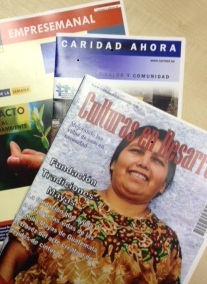 Student will produce: a video or a magazine (Microsoft Publisher / Adobe Premier)

An article on Germinal’s life story

Skills: Publishing, interviewing video-editing, cross-cultural communication, negotiation, time management, team work …. The real world!
Challenges
Make student involvement, visibility and ownership real, meaningful and sustainable

Do justice to data ensuring its openness, integrity and dissemination within the ‘Global Learning Community’
HumBox
Lang Box 
Spaces of academic integrity